Unusually Cruel, Part II
Announcements: Cross TA grading questions
Reminder: do the freaking reading. I should not have to say this.
Reminder: Marc Howard is guest speaker in lecture next Monday. Come with questions. He will also introduce Marty Tankleff that evening.

Feedback on our speaker, Jerome Morgan

Questions before we start?
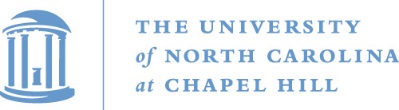 Baumgartner, POLI 203, Spring 2018
Motivated reasoning demonstration, no disrespect meant by using a trivial example
If this is true: 
Hail! to the victors valiantHail! to the conquering heroesHail! Hail! to Michiganthe leaders and bestHail! to the victors valiantHail! to the conquering heroesHail! Hail! to Michigan,the champions of the West! 

Then this just can’t be true: 62-79 against some team from Philly???
Possible explanations of it: Fake news, they cheated (remember Louisville?), they got lucky and it would never happen again, maybe they were really good.
Baumgartner, POLI 203, Spring 2018
Victim focus v. defendant focus
Think of your brain during a Duke-UNC game. It’s not rational, neutral, open to all possibilities. It is seeking justification for something it wants to believe.
Think of someone like the family of Officer MacPhail, or any other murder victim family member.
There is no reason to expect such a person to be the slightest bit interested in the “constitutional rights” of the killer of their loved one.
Of course, they don’t want the true perpetrator to go free, but on the other hand they would logically be willing to believe the story that the DA and police provide. Why not? It’s human nature.
Baumgartner, POLI 203, Spring 2018
Sentencing
What is the appropriate sentence for: 
Robbery of a department store (clothes)
Repeated robberies (crime / robbery spree)
High end jewelry heist (note the romantic term we use for that)

Assault with injury
Murder
Accessory to murder
Baumgartner, POLI 203, Spring 2018
Forms of sentencing used in the US, historically
Indeterminate
Determinate
Structured
Mandatory
Baumgartner, POLI 203, Spring 2018
Drug sentencing
Portugal completely legalized after their dictatorship was replaced with a democracy in 1974
Several years of bad outcomes, basically lots of heroin addicts moved there, bad things occurred
After a period of settling down, crime is reduced, drug use is not on the rise, etc.

What SHOULD BE the penalty for: 
Sale of drugs 
Use of drugs
Baumgartner, POLI 203, Spring 2018
In every case: US>UK>F>D
What the heck? Why is the same crime punished more?

Also, a historical trend in the US from lower to harsher punishments, for the same crime.
Drugs in particular.

Explanations?
Racial diversity? Othering?
Baumgartner, POLI 203, Spring 2018
Prison conditions
US: Overcrowding, violence, etc.
US: Solitary confinement routinely used as punishment / control
(See today’s New York Times for a case from Mississippi
https://www.nytimes.com/2018/04/03/us/mississippi-private-prison-abuse.html

How does this compare to the other systems?
Why is this?
Baumgartner, POLI 203, Spring 2018